Figure 5. Right vmPFC activation (peak at 6, 26, −14) showing a significant choice condition by outcome feedback ...
Cereb Cortex, Volume 25, Issue 5, May 2015, Pages 1241–1251, https://doi.org/10.1093/cercor/bht317
The content of this slide may be subject to copyright: please see the slide notes for details.
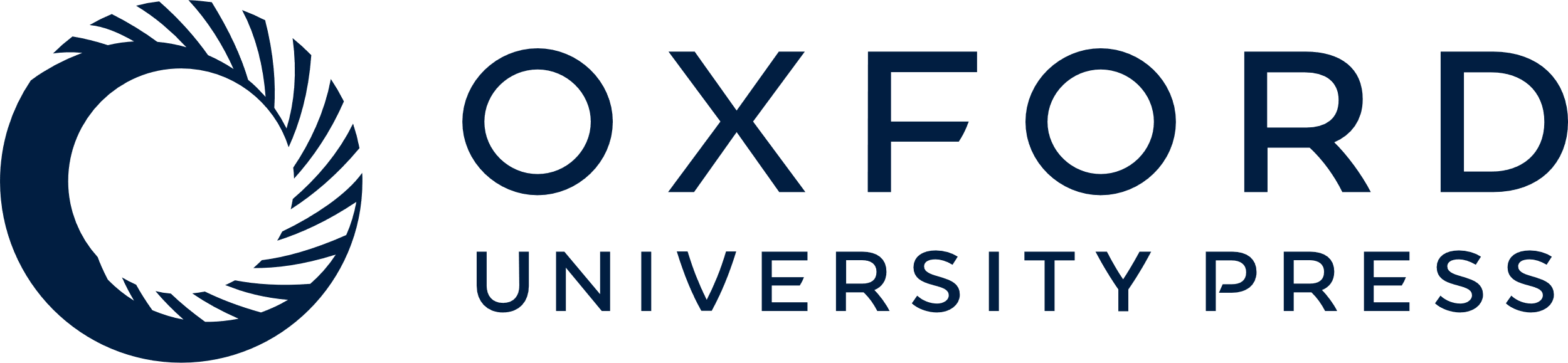 [Speaker Notes: Figure 5. Right vmPFC activation (peak at 6, 26, −14) showing a significant choice condition by outcome feedback interaction in response to task feedback (P < 0.05, familywise error corrected; the image is shown at P < 0.001, uncorrected). Neural responses are displayed in sagittal and transaxial formats. The bottom panel represents the mean β values (a 6-mm sphere centered on the peak) and corresponding SEs as a function of choice condition (self-determined choice vs. forced choice) and outcome feedback (success vs. failure). The plot indicated that, in response to success feedback, the vmPFC activation in the self-determined-choice condition was not different from that in the forced-choice condition (F1,50 = 0.70, P = 0.41). On the other hand, the self-determined-choice condition showed higher vmPFC activation when compared with the forced-choice condition in response to failure feedback (F1,50 = 14.11, P < 0.01).


Unless provided in the caption above, the following copyright applies to the content of this slide: © The Author 2013. Published by Oxford University Press. All rights reserved. For Permissions, please e-mail: journals.permissions@oup.com]